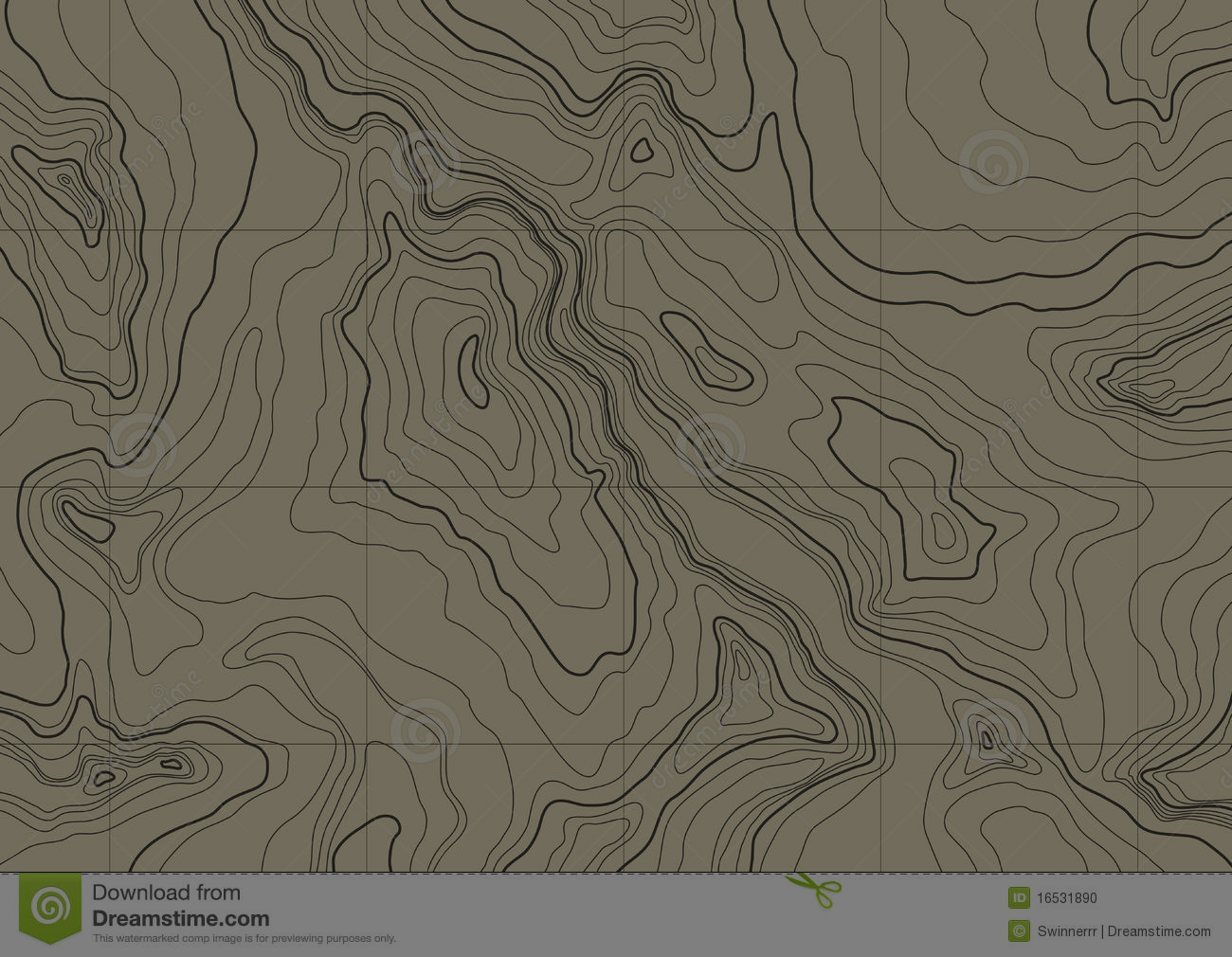 I Have to Teach Writing? But I’m Not a Writer!



Suzanne Howell, Literacy Specialist, Lipscomb Academy
Marlene Butler, Literacy Specialist, Lipscomb Academy
Jonathan Sheahen, Principal, Lipscomb Academy
Ally Hauptman, Assistant Professor, Lipscomb University

ILA Conference-July 15, 2017
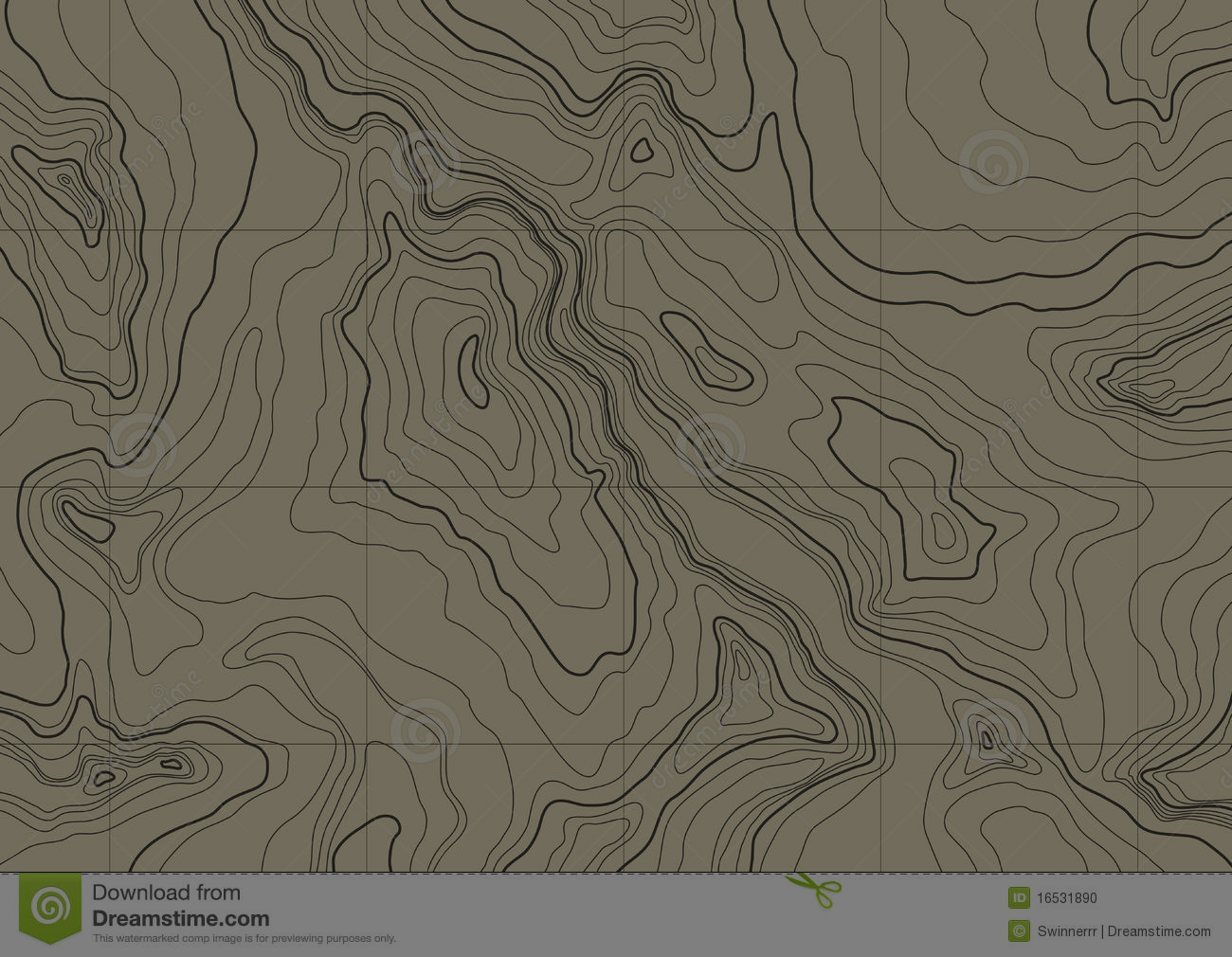 “If you are not a writer, you will not know the fears and hopes of the writers you teach.”
* Mem Fox
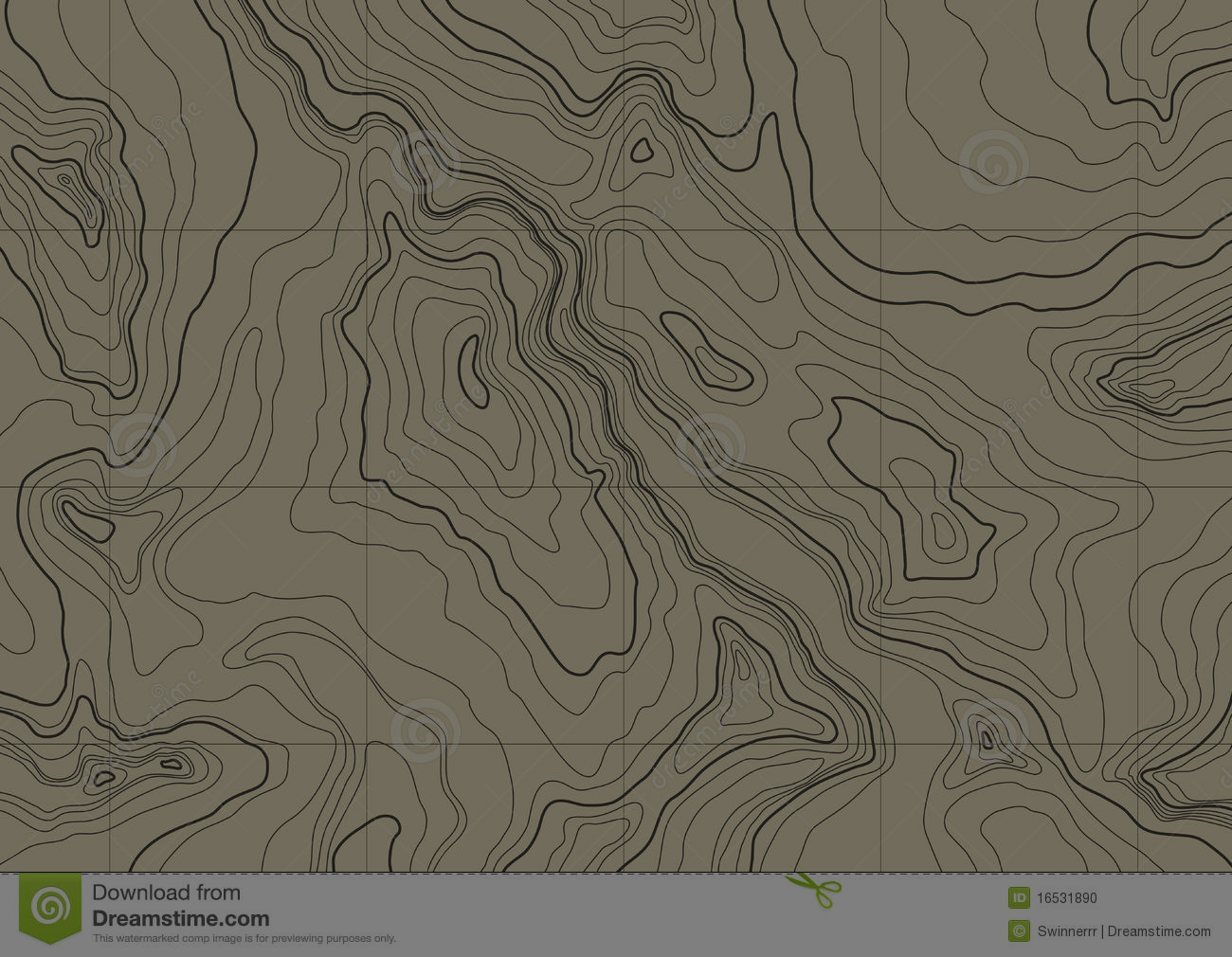 INTERVIEW QUESTIONS

* What role has writing played in your own educational journey?
* What specific writing experiences have impacted you?
* What professional development have you experienced related to the teaching of writing? Provide examples. 
* What have you learned about writing in the last year?
* What is your writing process?
* What do you write? How often do you write?
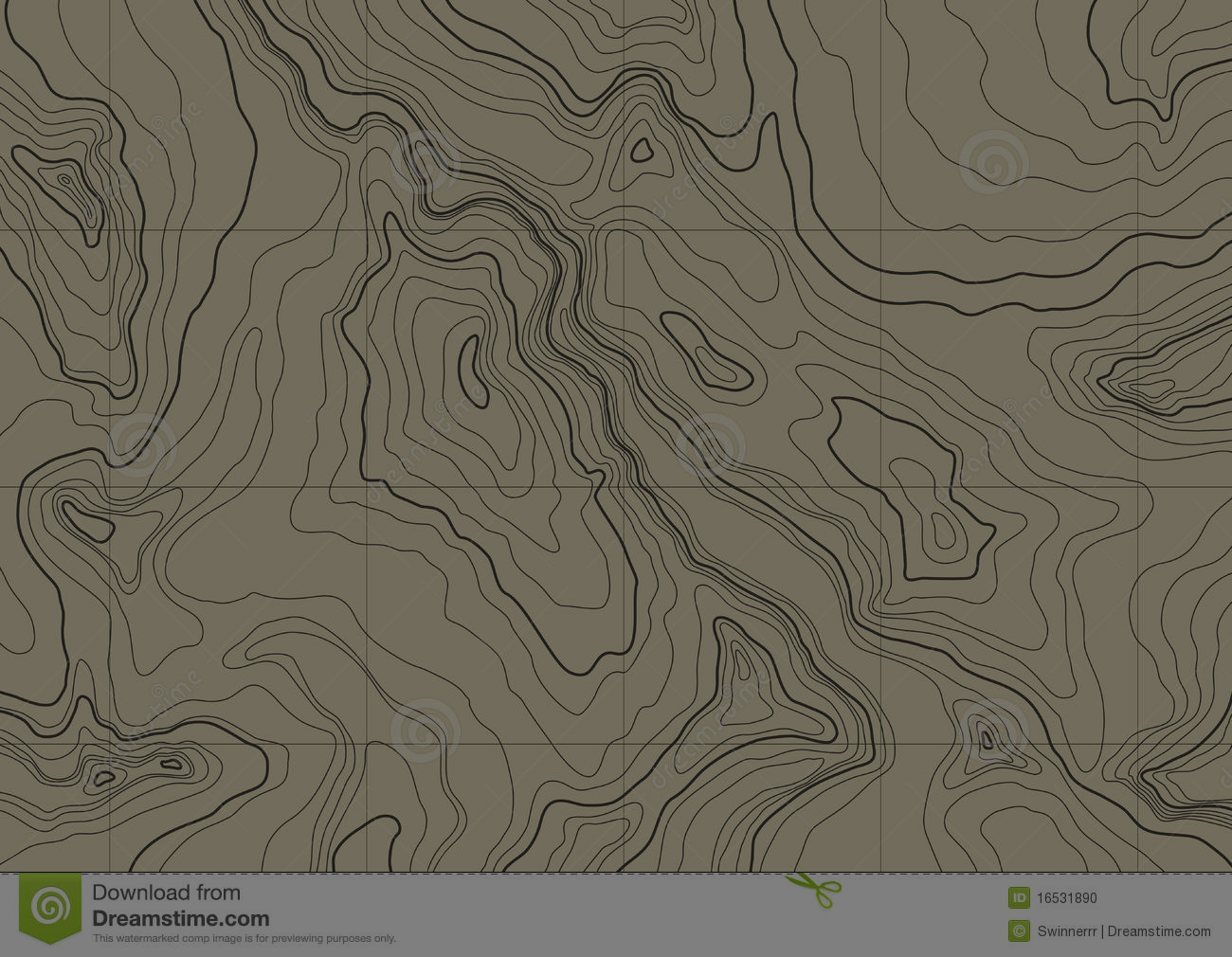 INTERVIEW QUESTIONS

* What are the key factors for establishing a community of writers in the classroom?
* How do you invite your students to write? What writing strategies do you currently use? 
* What experiences do you build upon? 
* How do you respond/correct my students’ writing? How do you assess writing in your classroom?
* What areas of weakness do you see your students grapple with as related to writing in your classroom?
* What advice do you think that I need to think about as we begin to think about developing a community of writers?
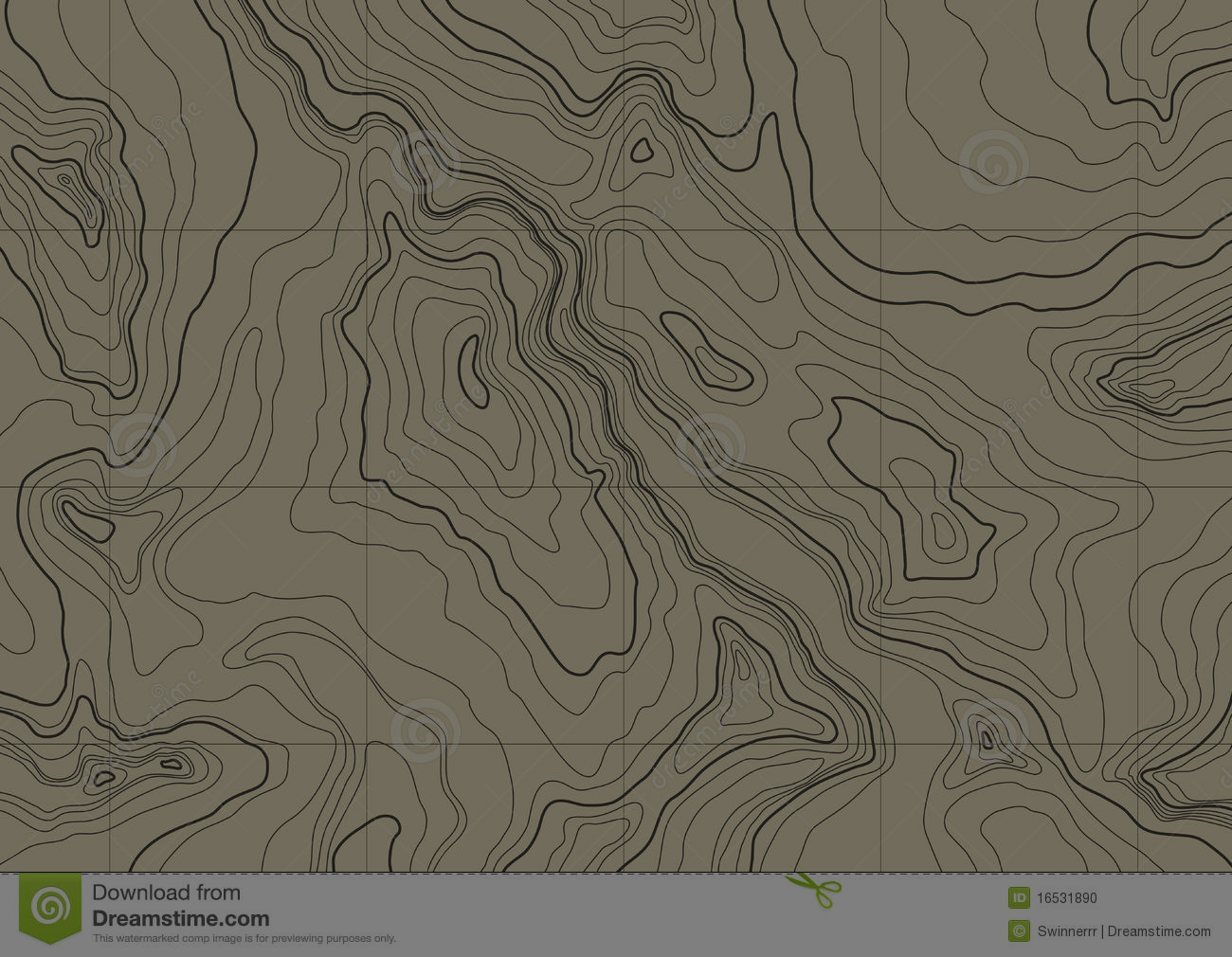 Summary of Teacher Interviews
You want to write more and enjoy it.
You don’t write often.
You care about your students as writers.
You want your students to write more and love writing.
You see the connection between you as a writer and you as a writing teacher.
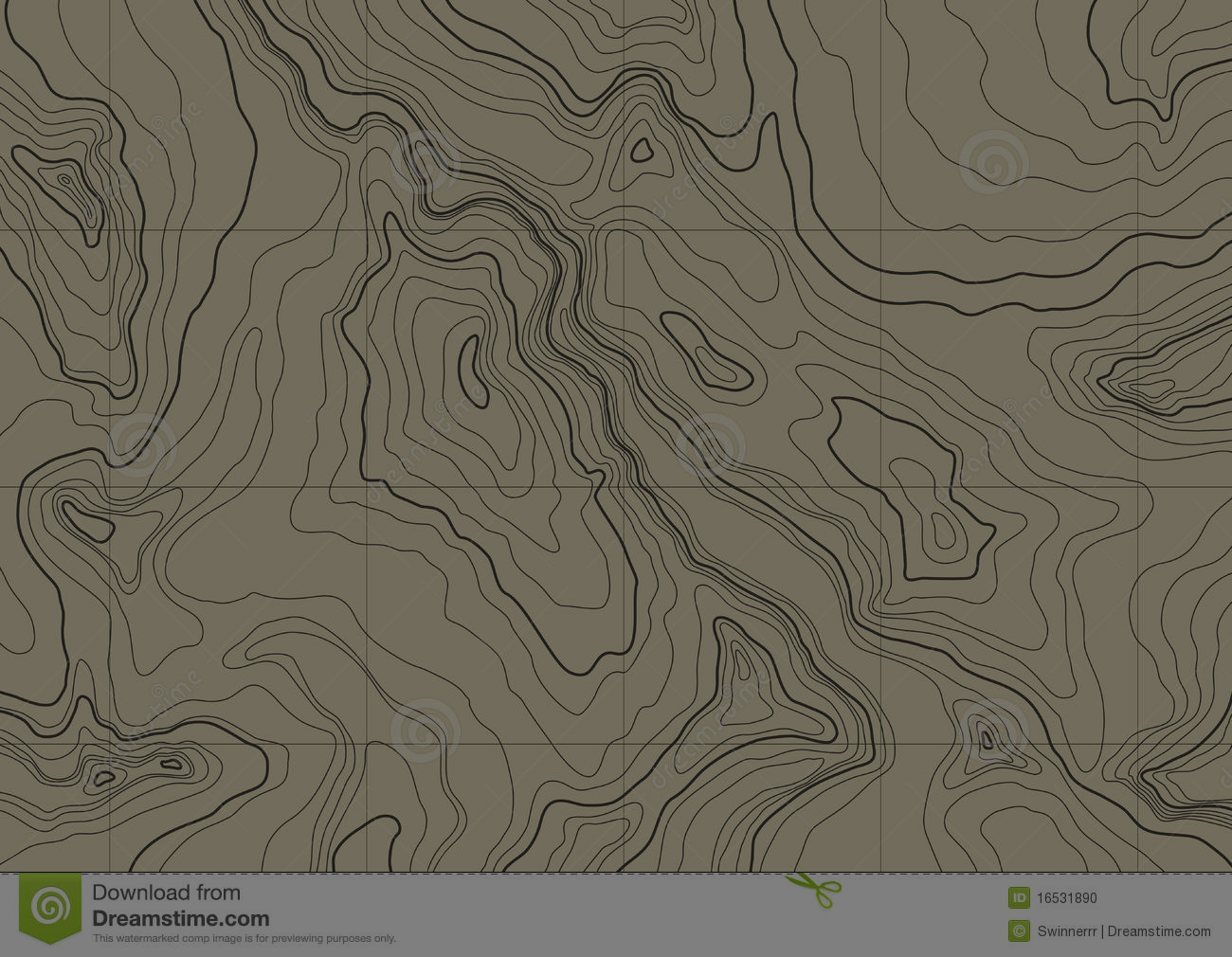 Common Questions Asked During Interview
Who am I as a writer?
What do writers do?  How do they act and think?
How do I get my students to write more and like it?
What does good writing instruction look like?
How do I grade writing?
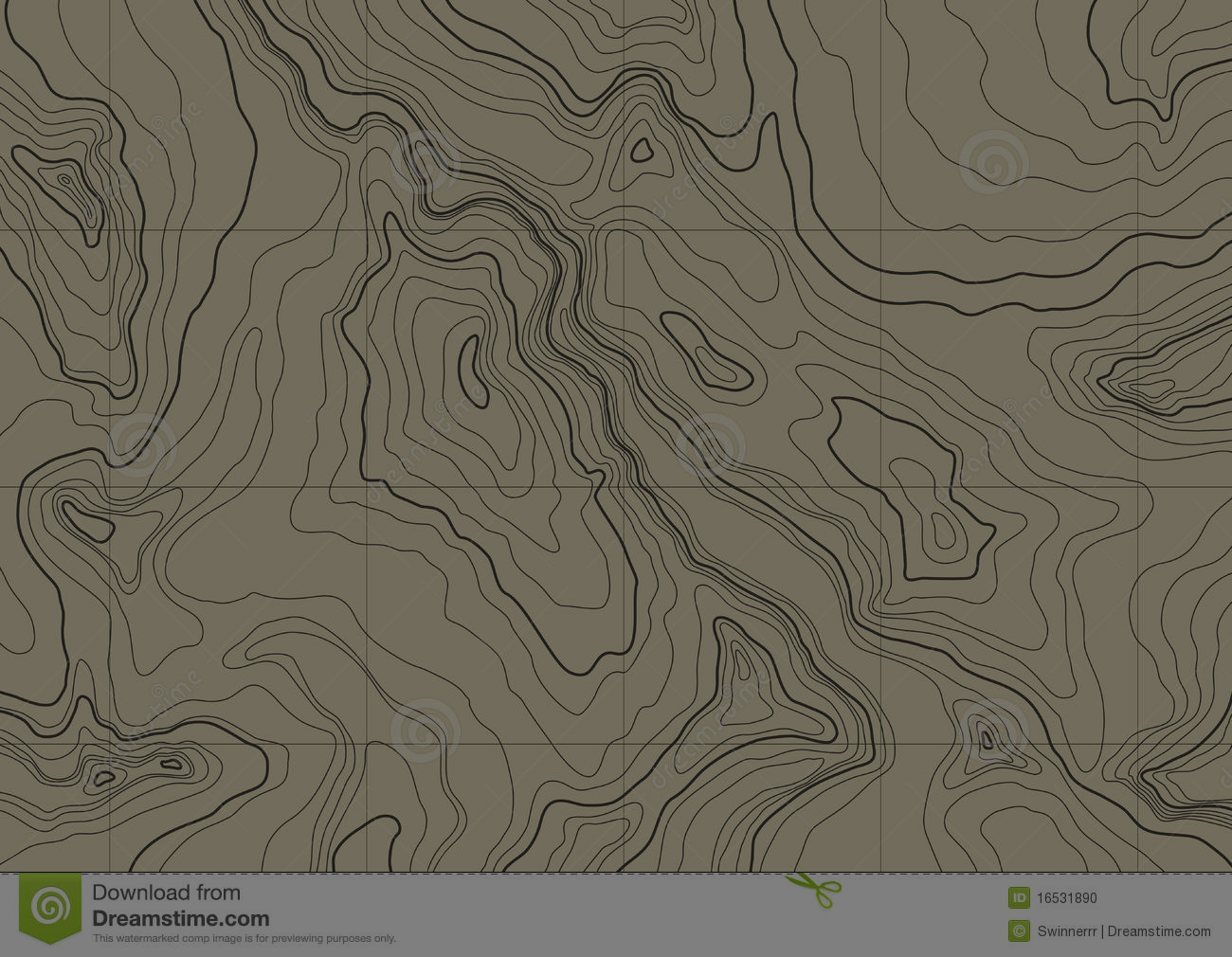 Common Questions Asked During Interview
Who am I as a writer?
What do writers do?  How do they act and think?
How do I get my students to write more and like it?
What does good writing instruction look like?
How do I grade writing?
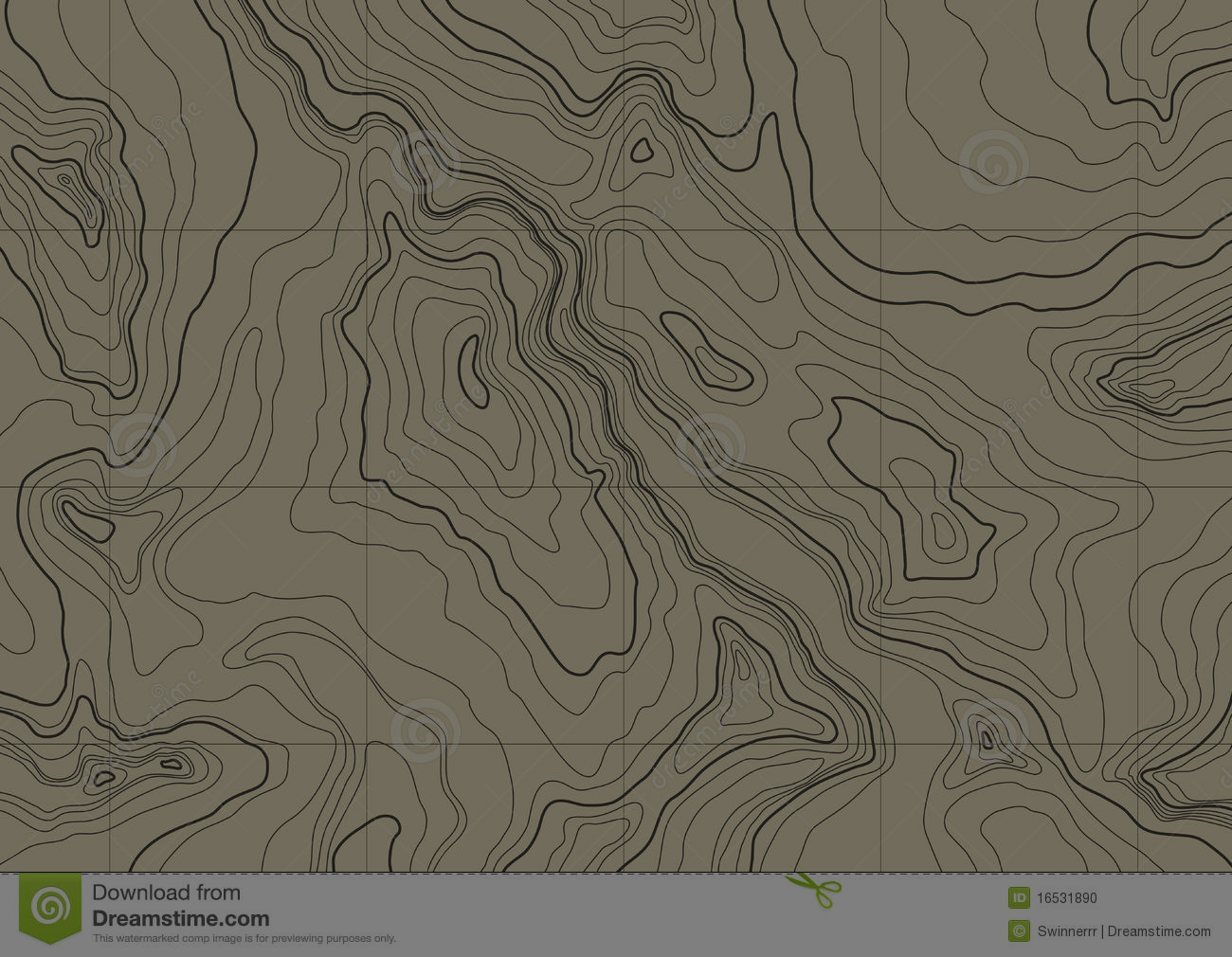 Common Questions Asked During Interview
Who am I as a writer?
What do writers do?  How do they act and think?
How do I get my students to write more and like it?
What does good writing instruction look like?
How do I grade writing?
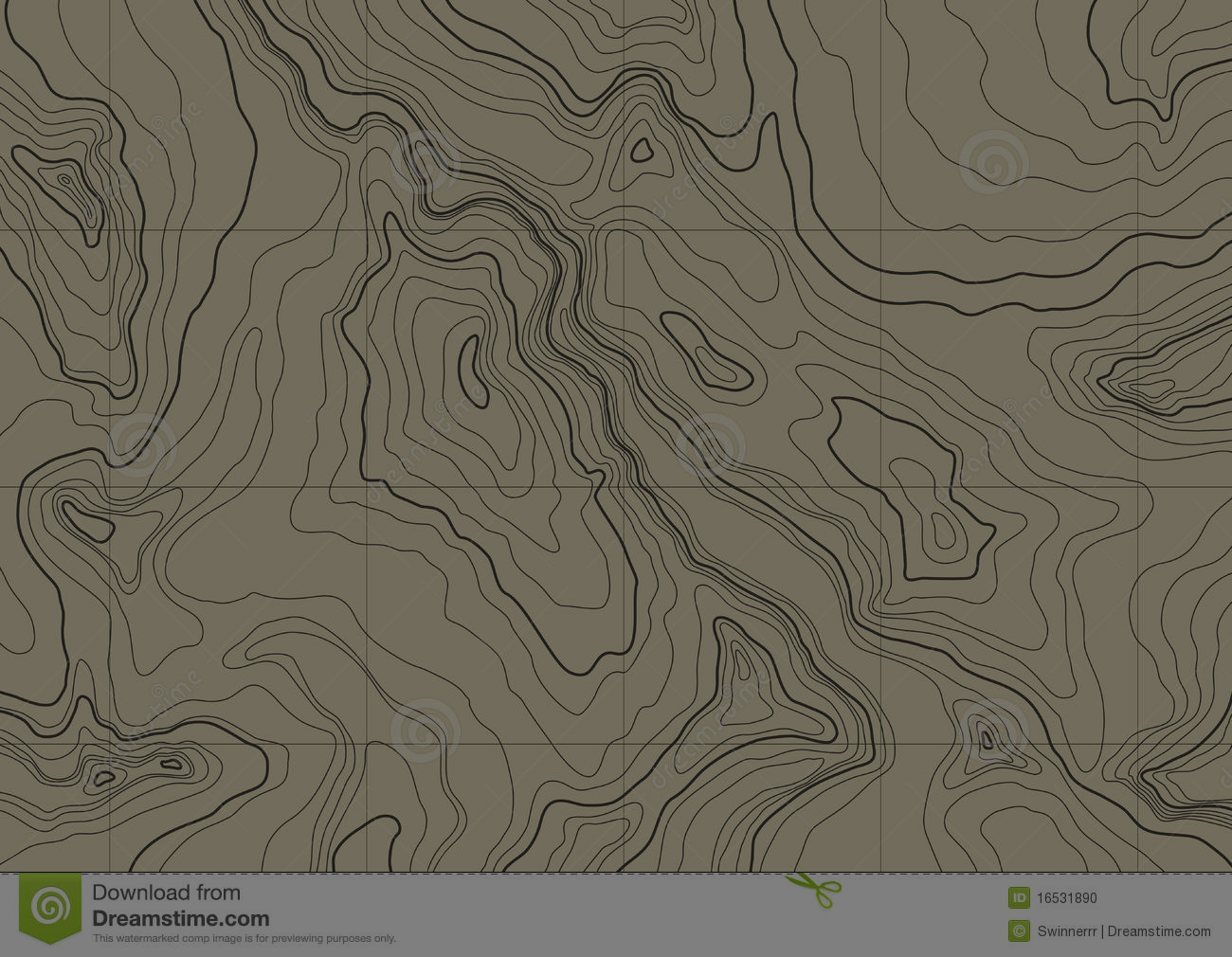 Semester 1
WRITE MORE
Write consistently in notebook.
Be reflective about your writing.
Transfer what you’ve learned into your classroom.
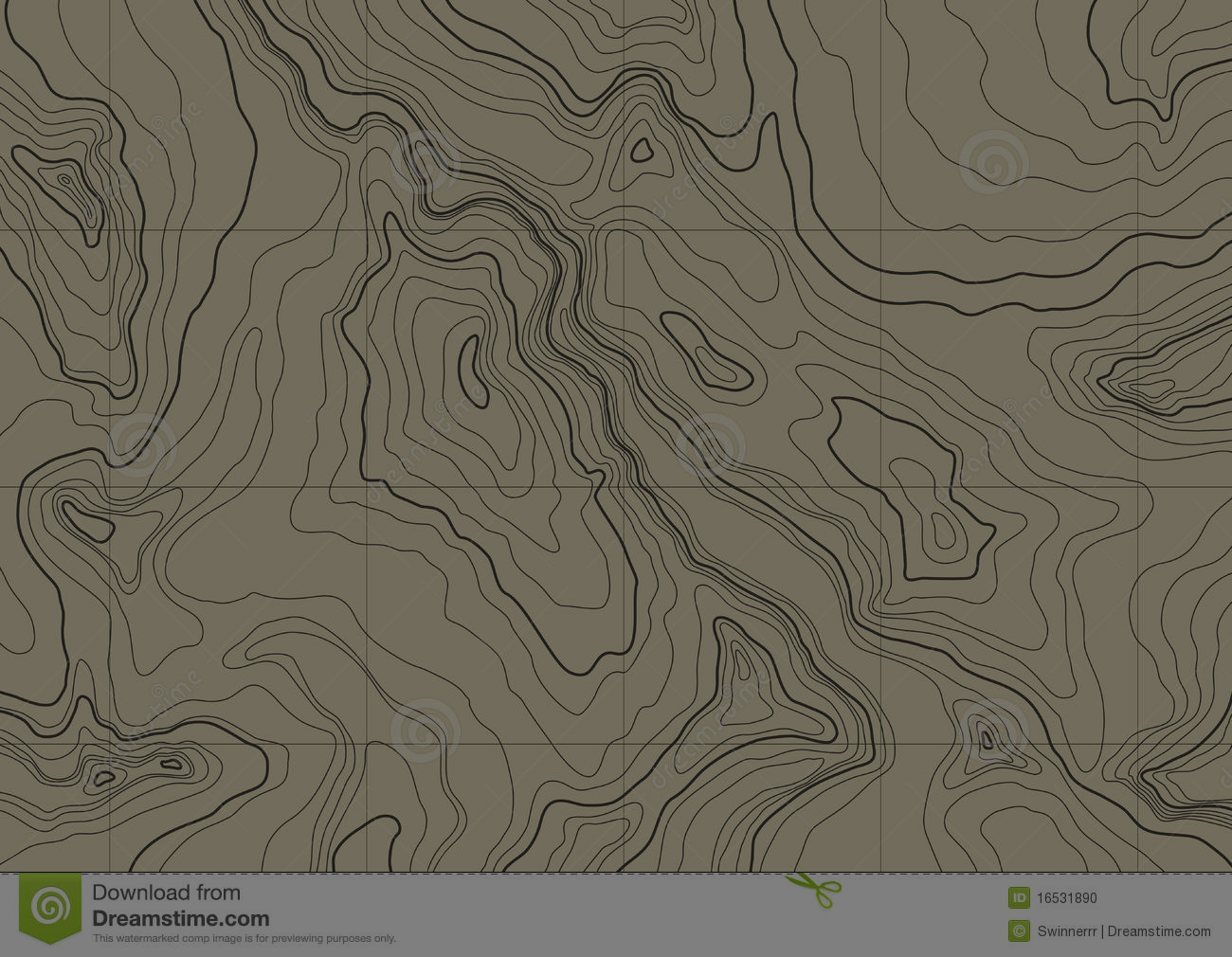 PD STRUCTURE

* Monthly Brain Breakfast
* Monthly Grade Level Collaboratives (GLCs)
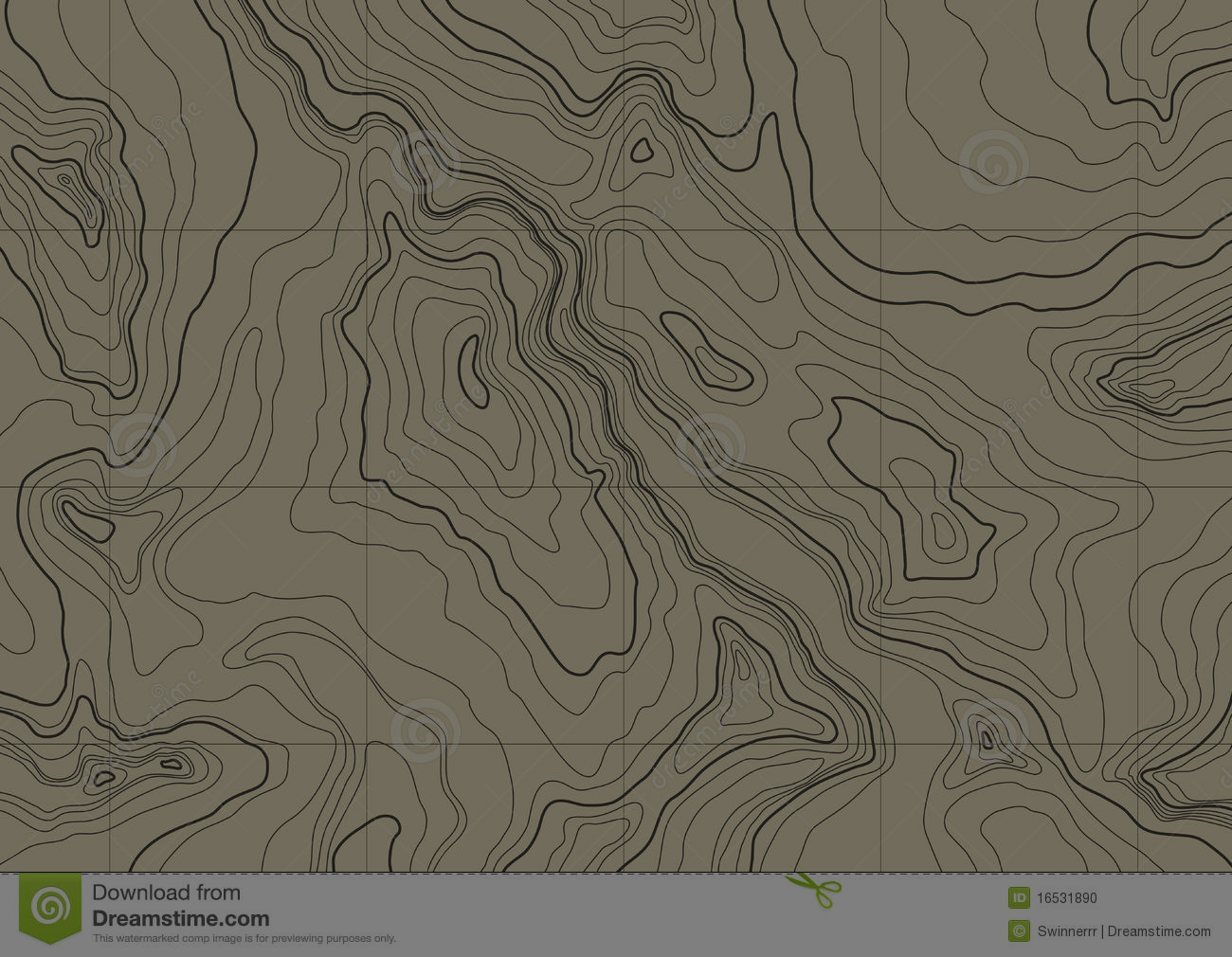 Semester 1
WRITE MORE
Write consistently in notebook.
Be reflective about your writing.
Transfer what you’ve learned into your classroom.
Semester 2
WRITE BETTER
Teachers are writers.
Learn and use the Super 6 of Writing.
Provide the students choice and time to write.
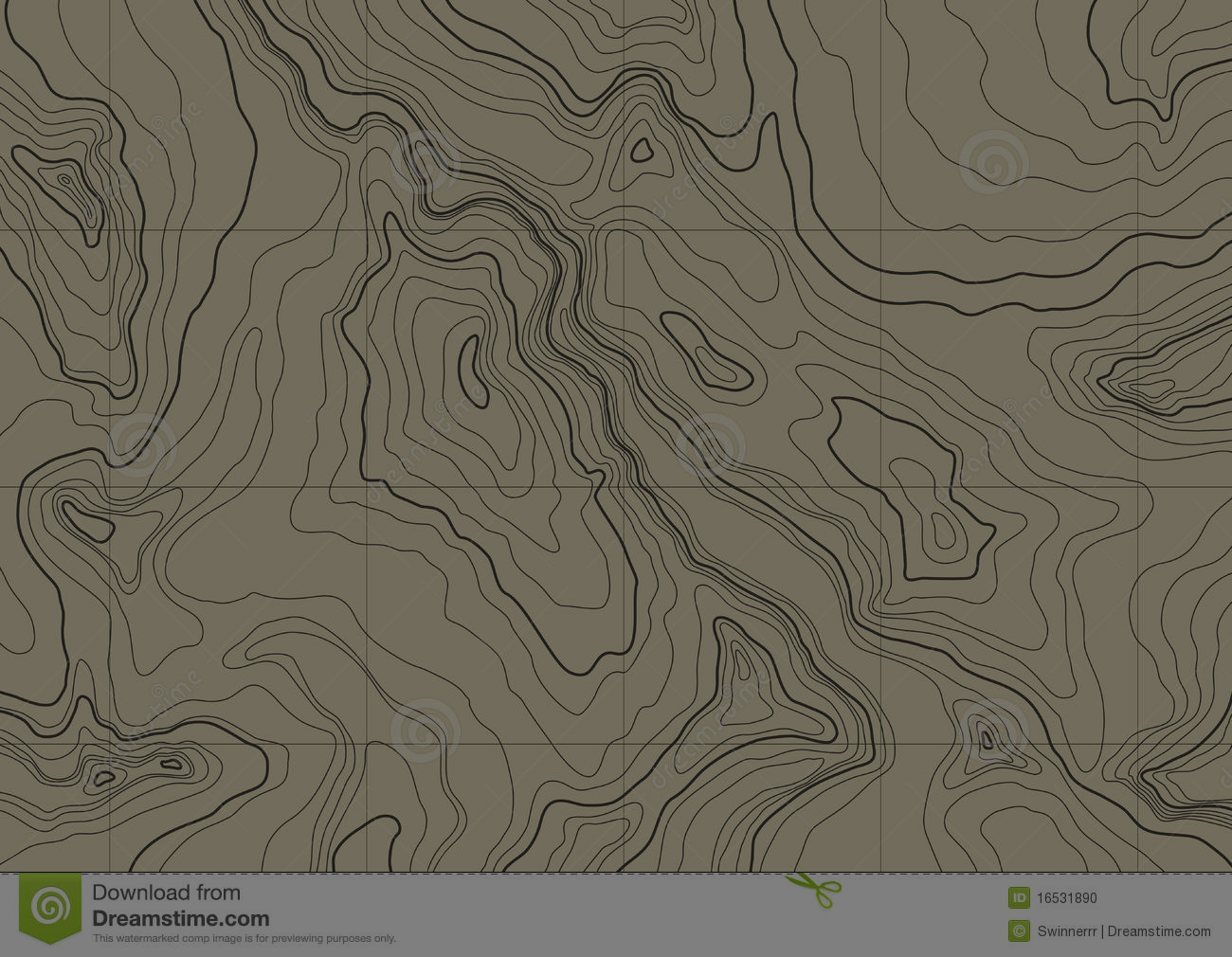 WRITERS… (Super 6 of Writing) 

1. write every day.
2. read like a writer.
3. experiment with new ideas.
4. are a part of a writing community.
5. know and use a writing process.
6. write for a purpose & audience.

(Ray, 2004)
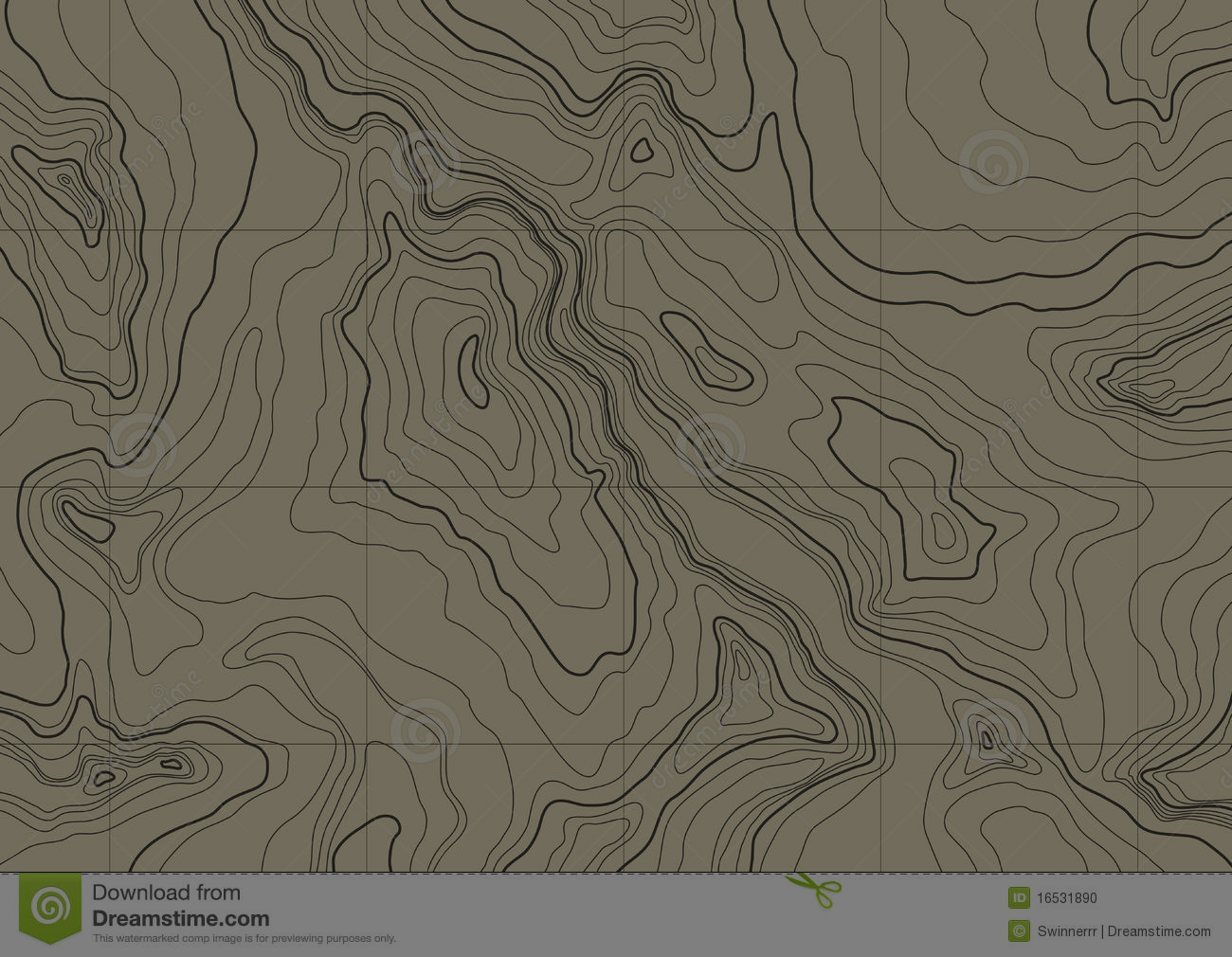 WRITER’S NOTEBOOKS
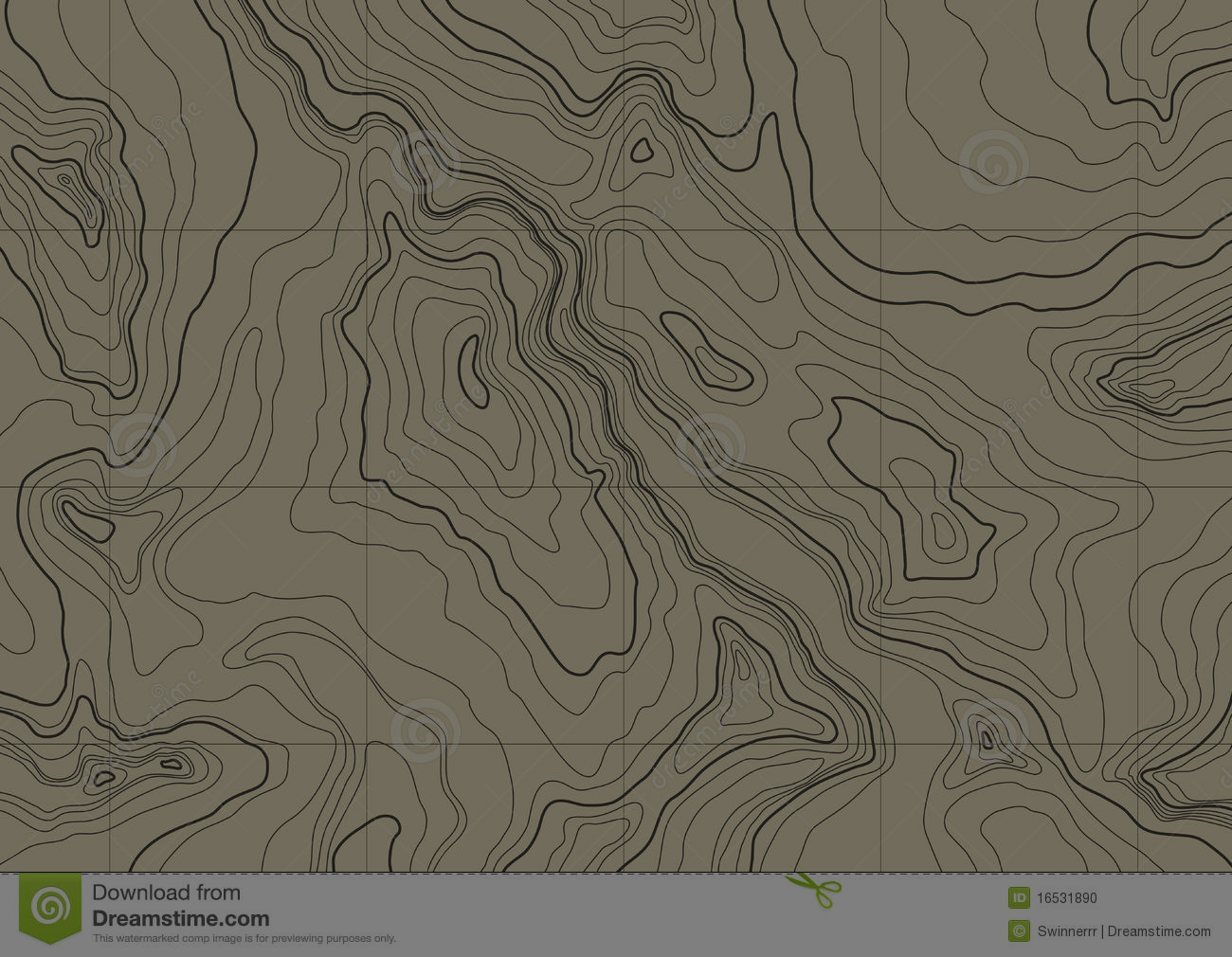 Odd Facts


* You are never more than six feet away from a spider.
* The most stolen food in the world is cheese.
* Bullfrogs do not sleep.
* There are as many molecules in ten drops of water as there are stars in the universe.
* A farmer from Massachusetts once paddled down a river in an 817-pound hollowed out pumpkin.
* The planet Mercury is shrinking.

(Weird, But True, National Geographic Kids)
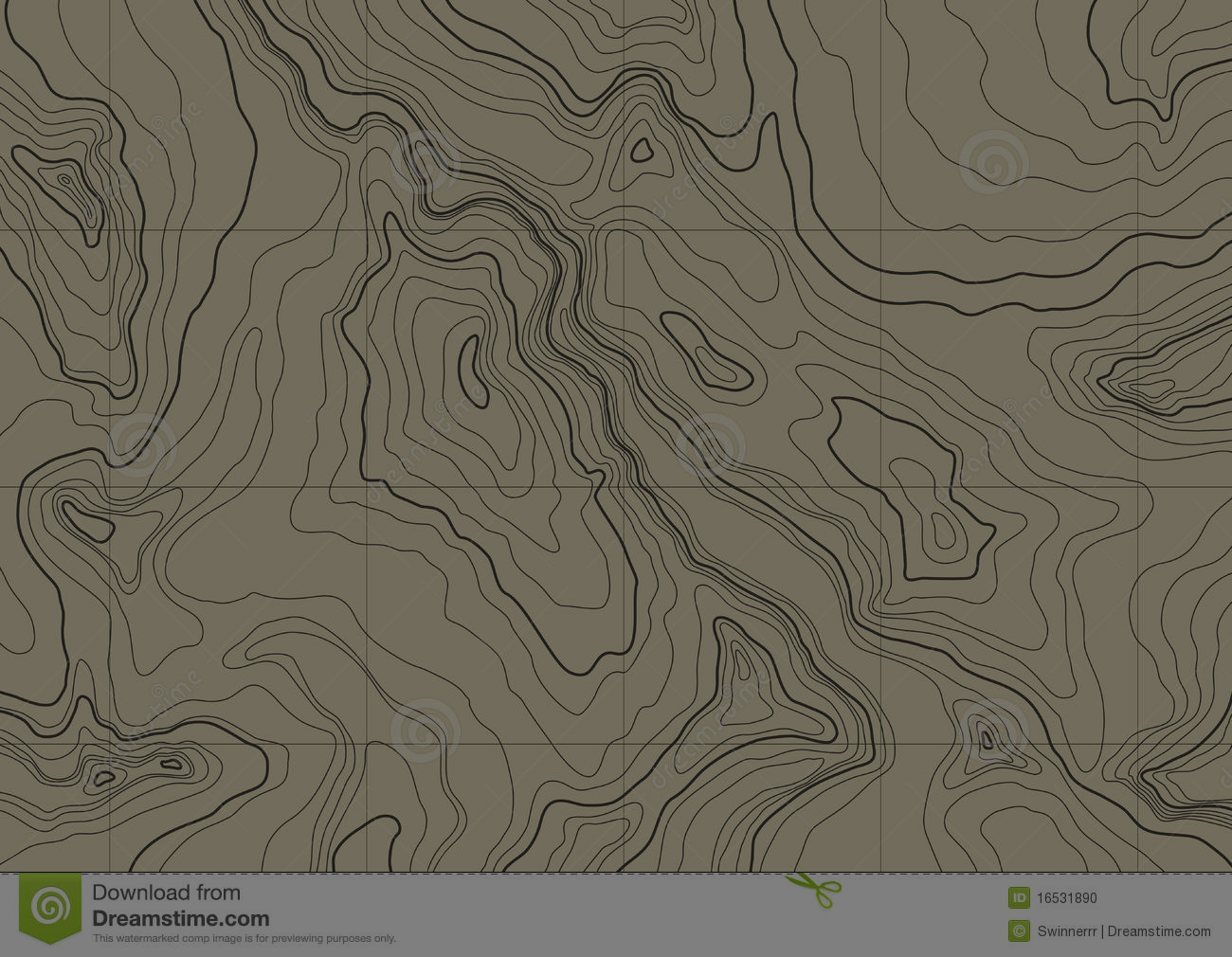 THE STRUGGLES
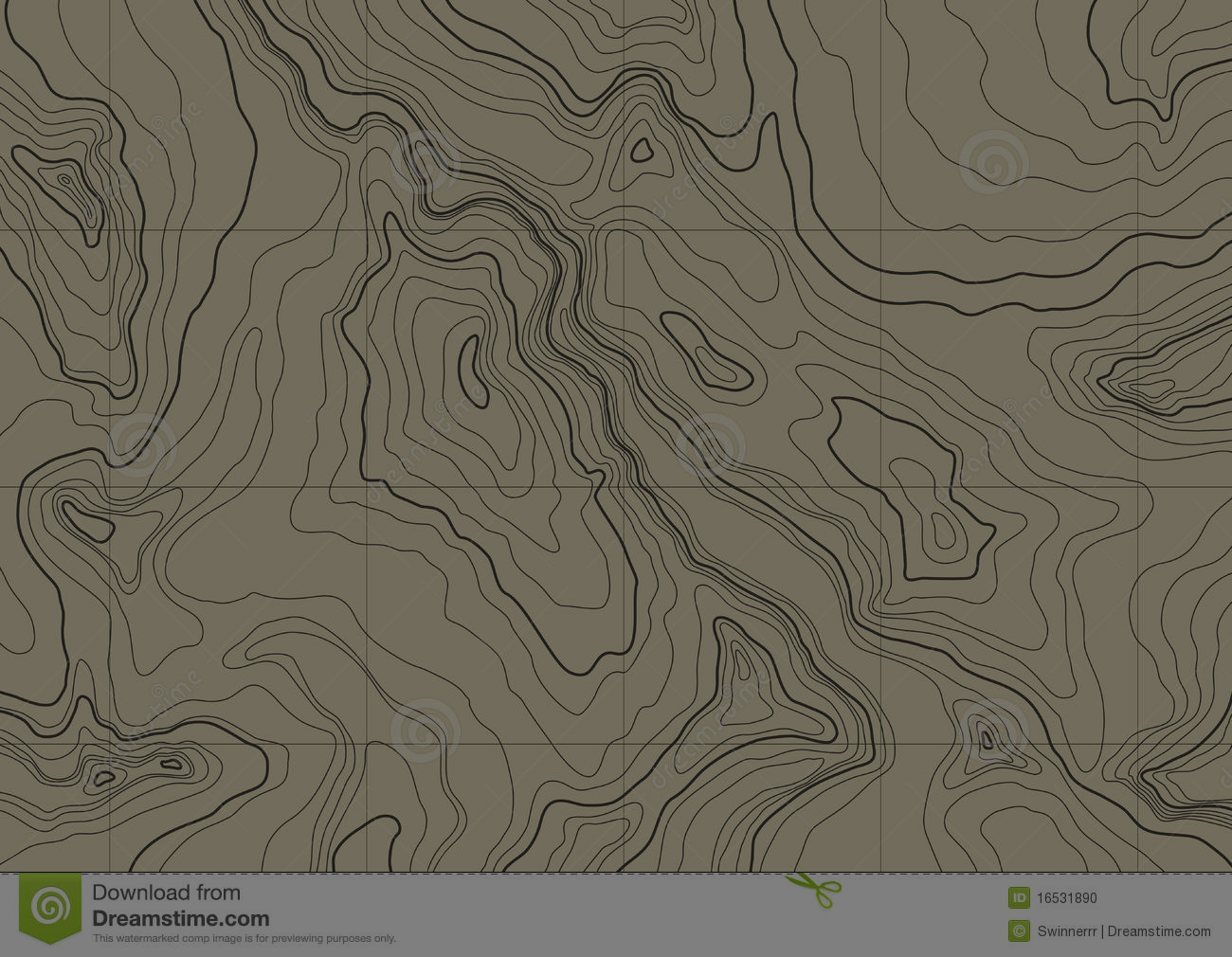 THE STRUGGLES


* Time to write as a teacher
* Time to write in the classroom
* Transferring lessons learned to classroom
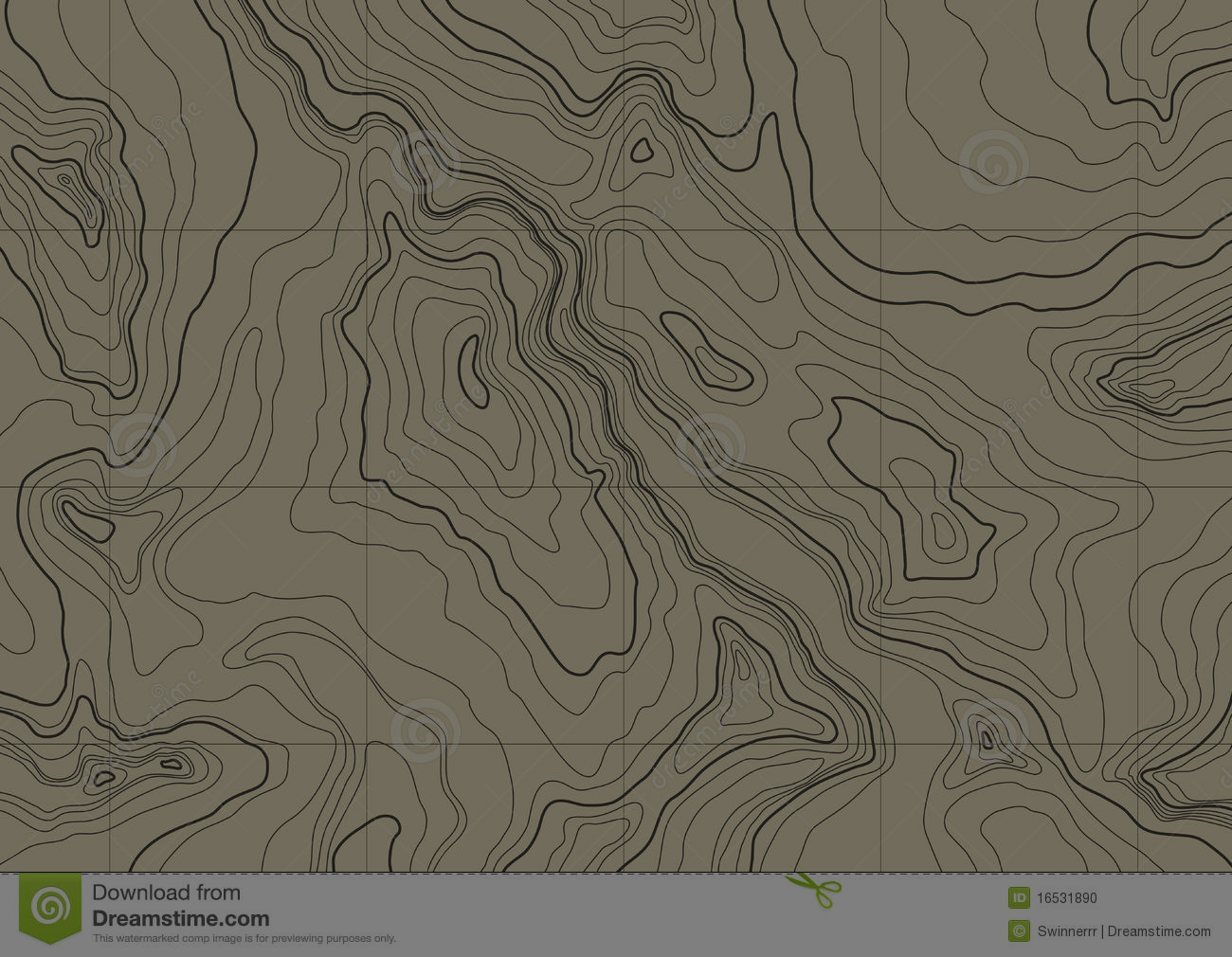 END OF THE YEAR SURVEY RESULTS

How have you grown as a writer?
* “I enjoy my writing time.  I didn’t write much before.”
* “I have learned that writing comes in different forms and can be therapeutic.”
* “My writing in more frequent and intentional.”
* “I’ve learned that I have to be intentional about writing or else I don’t do it.”
* I haven’t grown as much as I’d like.  I don’t have time.
* “I’ve told myself that it’s okay if I can’t think of something specific to write about; just write what’s on my heart.”
* “I am more confident as a writer.”
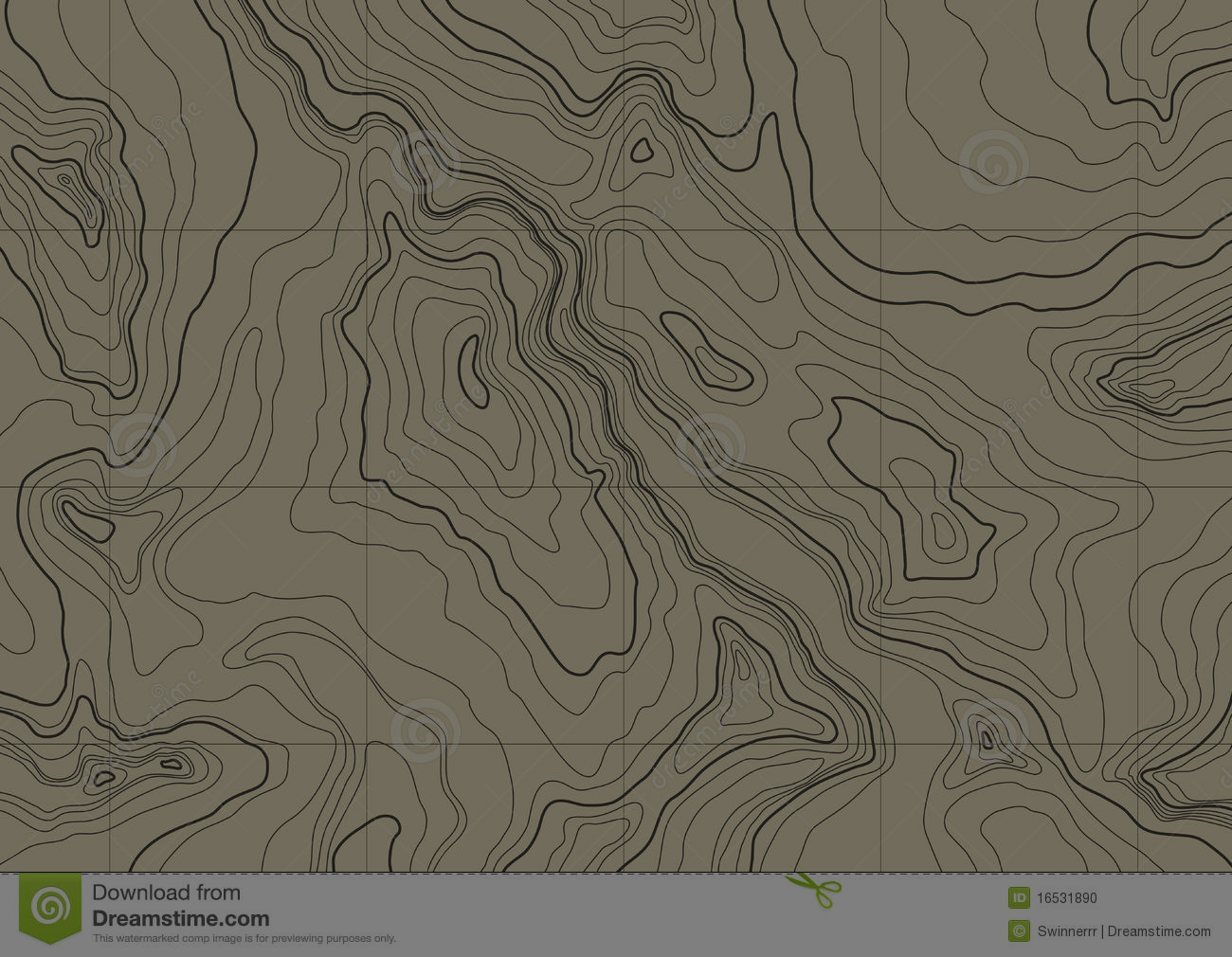 END OF THE YEAR SURVEY RESULTS

How have your students grown as writers?
* “My students enjoy writing more.”
* “They are proud of their writing.”
* “...tried new things and writing more.”
* “They have become more free to write and less anxious.”
* “I feel my students are more relaxed about writing because they are doing it more often.”
* “Writing had been crowded out in recent years, so the new focus has helped bring it back in.”
* “I can see most of them like to write now.”
* “I’ve certainly seen an increase in confidence.”
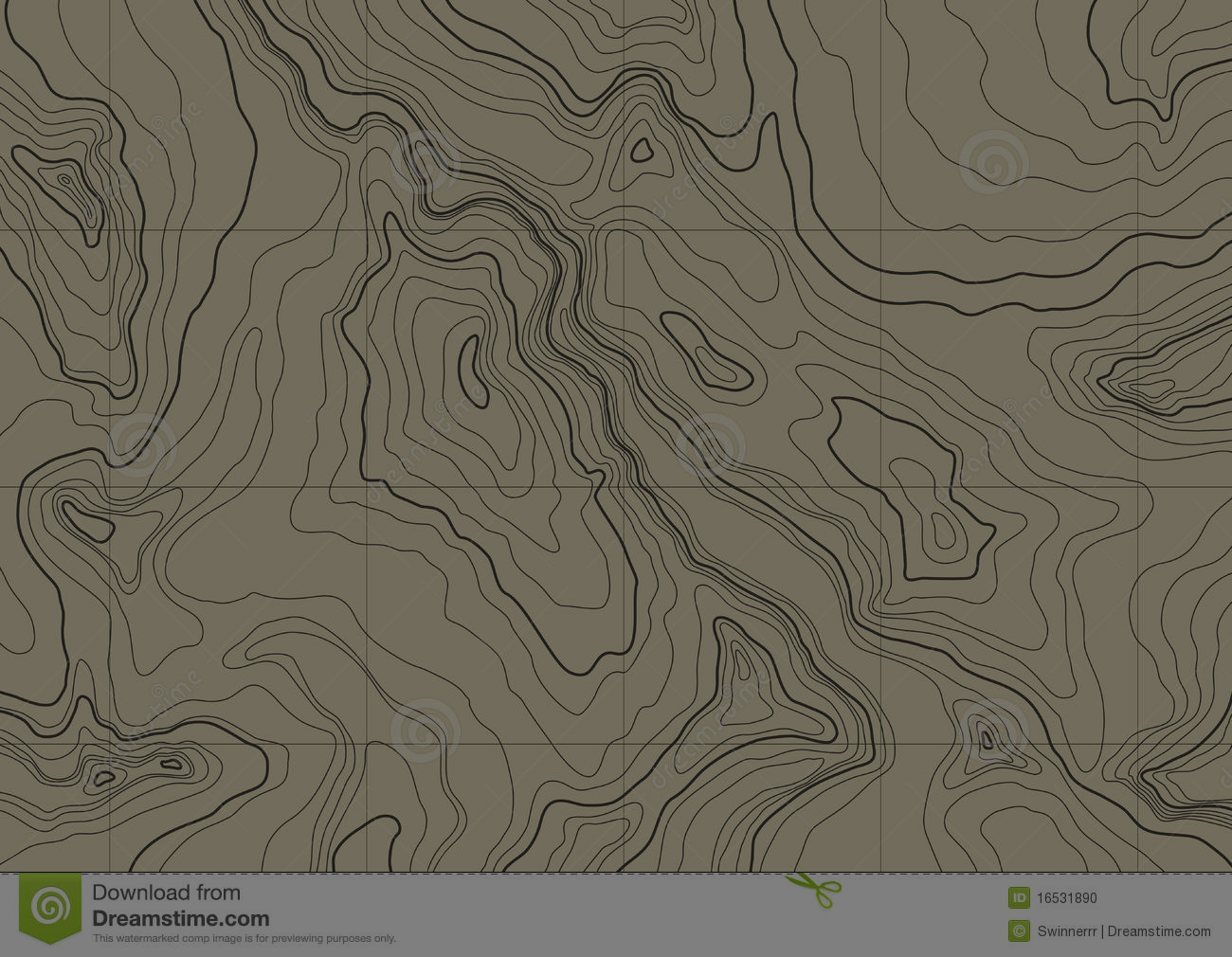 I Have to Teach Writing? But I’m Not a Writer!



Suzanne Howell, suzanne.howell@lipscomb.edu
Marlene Butler, marlene.butler@lipscomb.edu
Jonathan Sheahen, jonathan.sheahen@lipscomb.edu
Ally Hauptman, ally.hauptman@lipscomb.edu

ILA Conference-July 15, 2017
Should we add a slide with our emails to end the presentation?
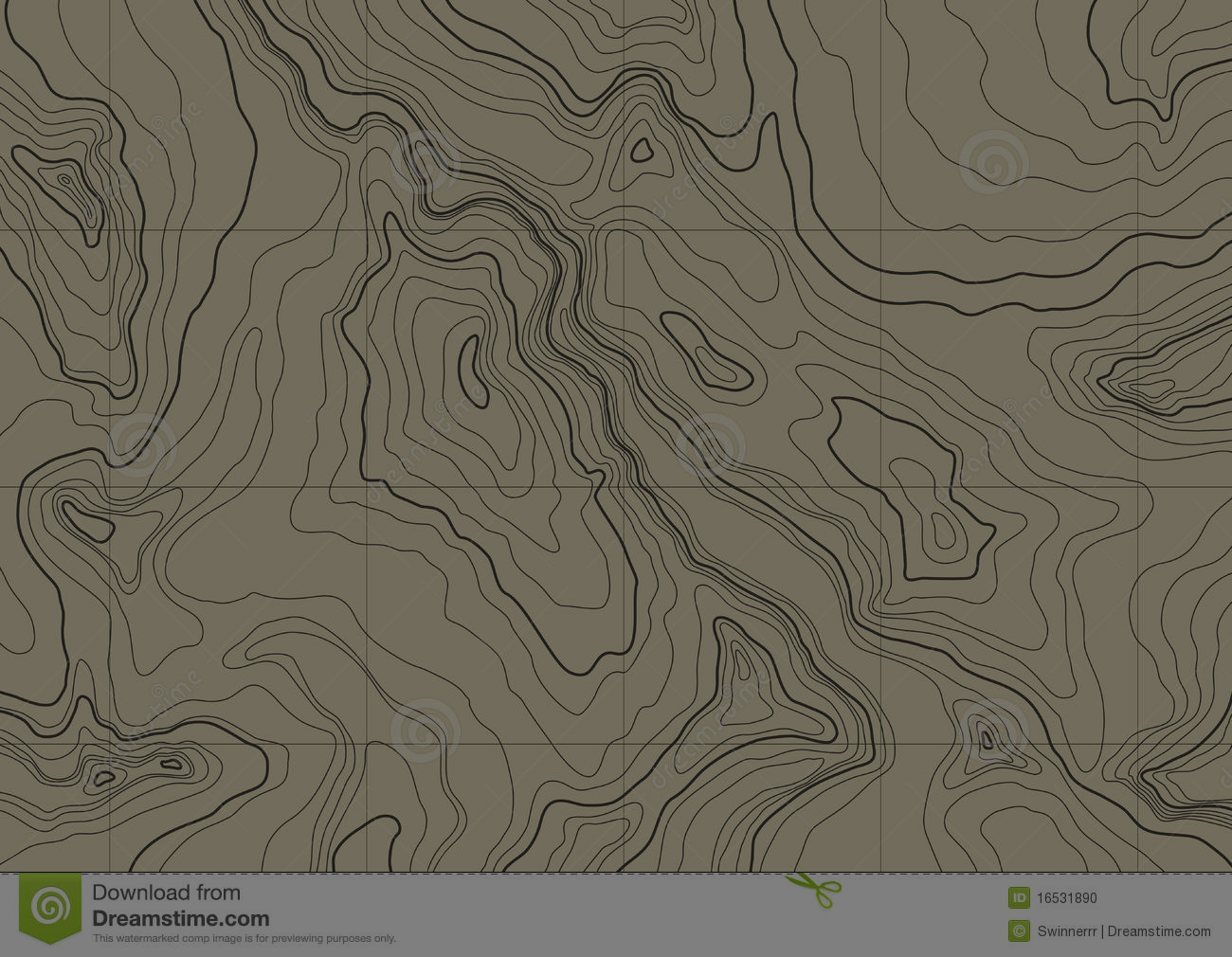 I Have to Teach Writing? But I’m Not a Writer!



Suzanne Howell, suzanne.howell@lipscomb.edu
Marlene Butler, marlene.butler@lipscomb.edu
Jonathan Sheahen, jonathan.sheahen@lipscomb.edu
Ally Hauptman, ally.hauptman@lipscomb.edu



ILA Conference-July 15, 2017